Community Needs
an overview of support & resources

Teri Allen McDonough, LSW
teri@marbleheadcounseling.org
MHA
& 
MCC
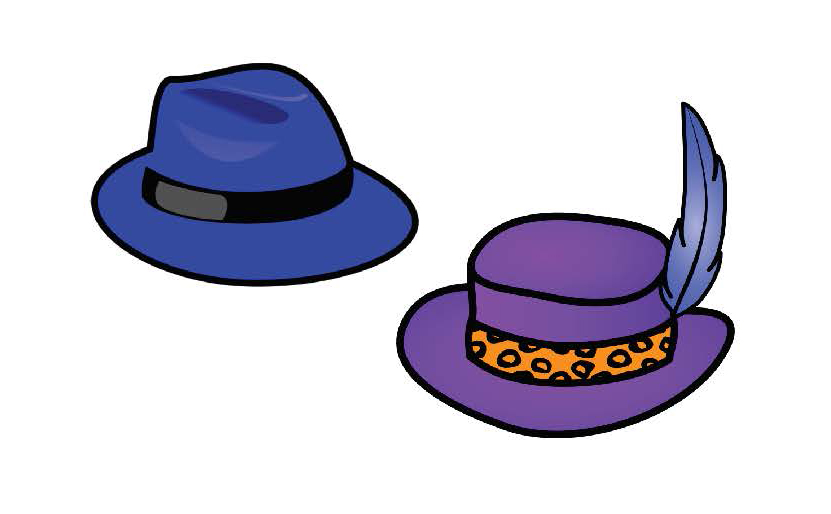 Marblehead Housing Authority       Marblehead Counseling Center
Resident Service Coordinator            Social Service Coordinator

306 units total                                       Through a collaboration with    
222 elderly/disabled                             the Board of Health, MCC
 84  family                                               provides financial assistance,
                                                                  resource & referrals including
Clients:                                                    housing counseling, public 
current MHA tenants                            benefit advocacy & more to
                                                                 any town resident of any age.
Local Partners
Town of Marblehead
Health Department
Marblehead Police & Fire
Marblehead Public Schools
COA
Veterans Agent
Marblehead Female Humane Society
Making Ends Meet
Marblehead Food Pantry
MMA (Marblehead Ministerial Assoc.)
Rotary
Elderact
Anchor to Windward
YMCA
JCC
SPUR
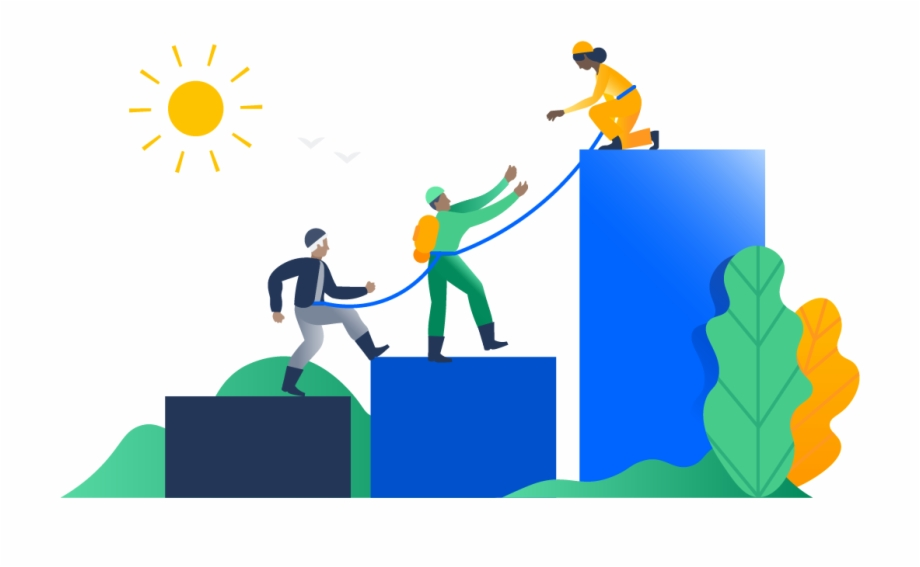 Regional Partners
NSCAP (North Shore Community Action)/Fuel assistance
ESMV/Danvers (Elder Services)
DCF (Dept. of Children & Families)
NSPG (No Shore Physicians Group)
Northeast Legal Aid/ Northeast Justice Center
LHAND/ Family Success Center
Northeast ARC
DTA (Dept of Transitional Assistance)
DRC (Disability Resource Center)
HAWC (Healing Abuse, Working for Change)
Salvation Army
Catholic Charities
JFCS (Jewish Family & Children’s Svcs)
MassHire/ North Shore Career Center
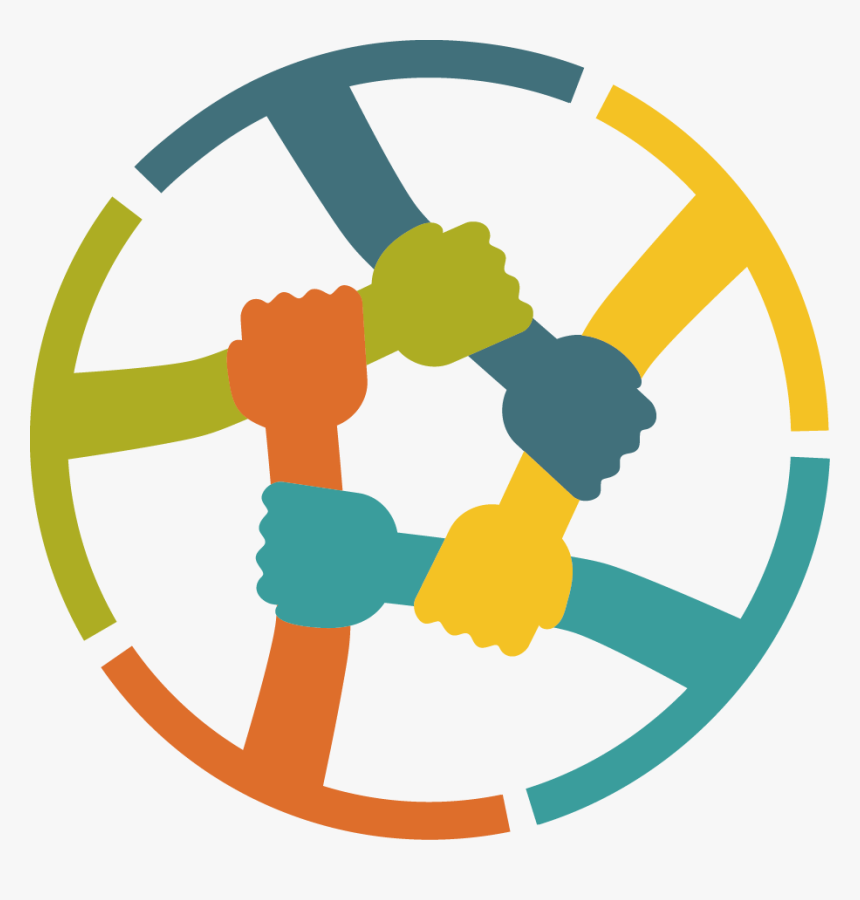 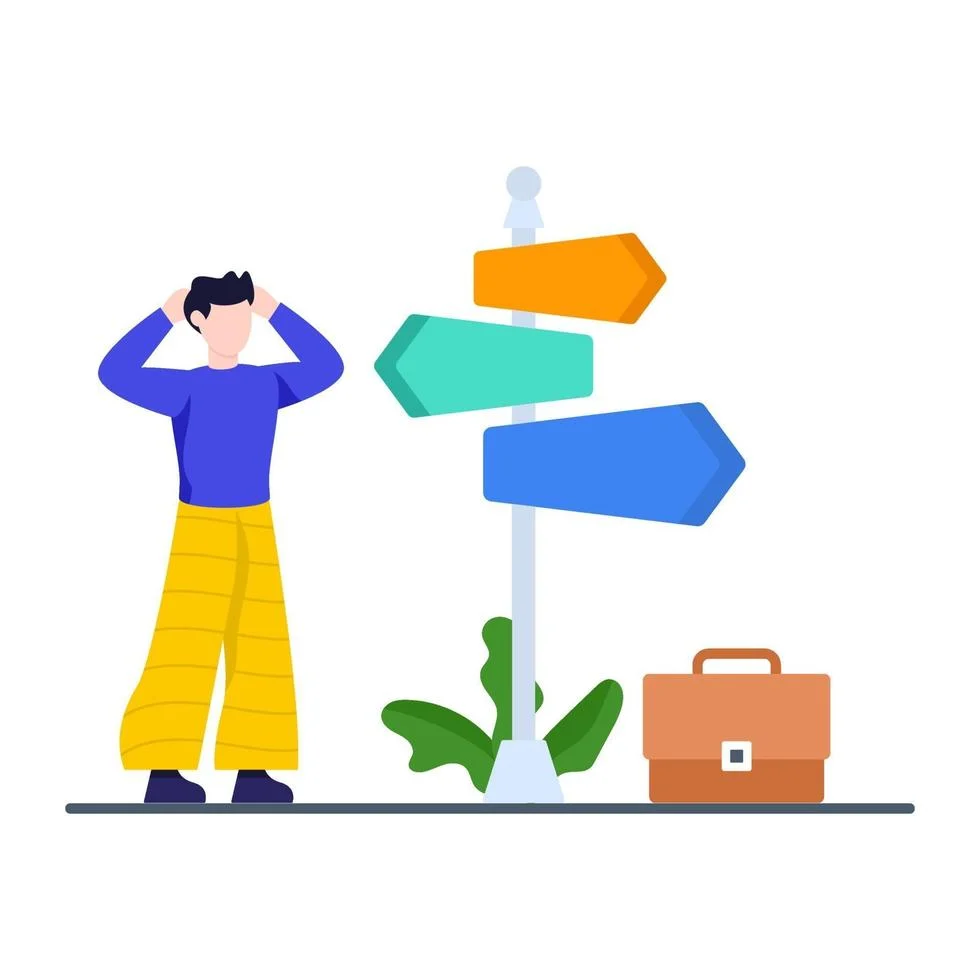 Referrals
MHA: (781) 631-2580 tamcdonough@marbleheadha.org
Tenants, MHA staff, family members, concerned neighbors, doctor’s office & others
MCC: (781) 631-8273
teri@marbleheadcounseling.org

Town residents, clinicians, family & friends, utility providers & others
Intake
&
Assessment
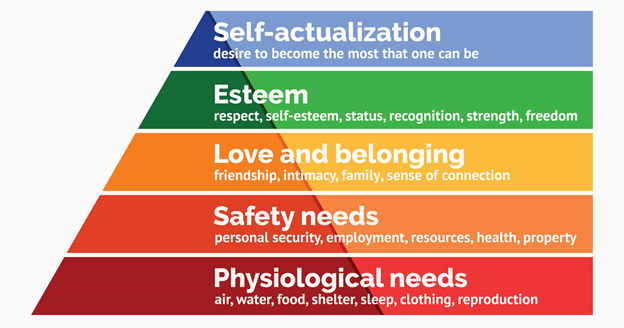 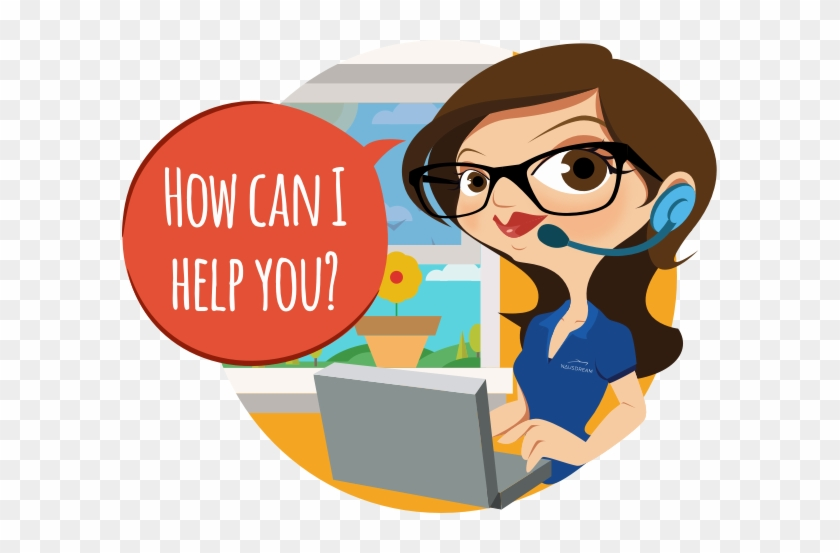 Services
Financial assistance
Food
Housing
Elder services
Family & Children’s Services
Transportation
Health insurance
Advocacy
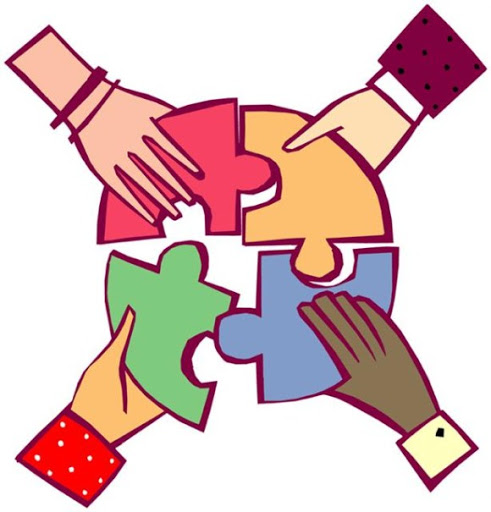 Financial assistance
Emergency assistance
Application for one-time aid
Advocacy & payment plan negotiation
Financial coaching
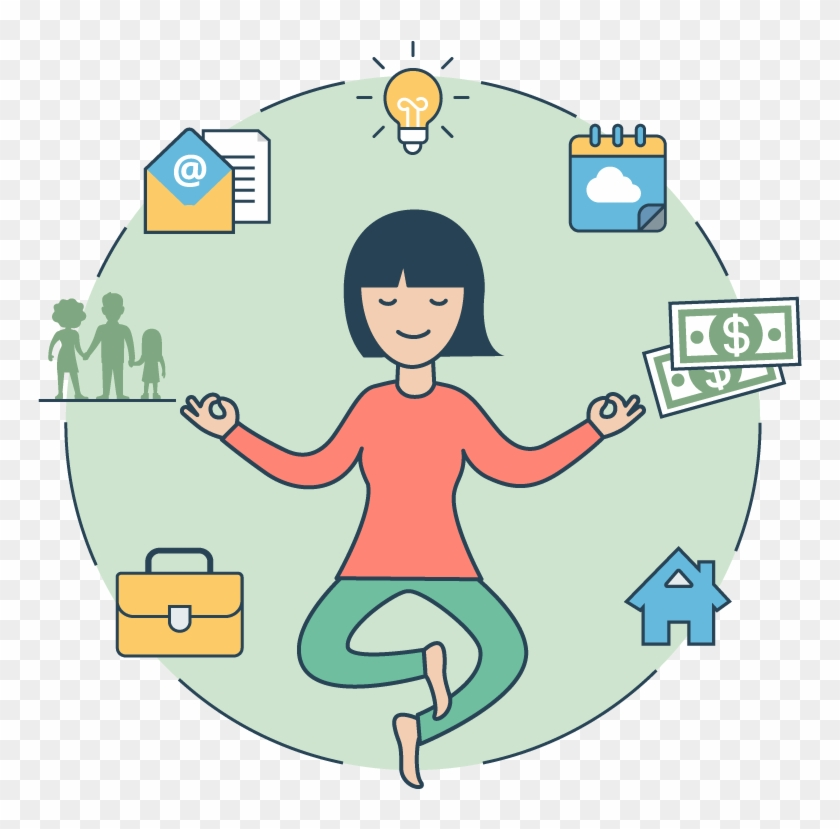 Food
Emergency assistance
Holiday meals & vouchers
Referrals to:
SNAP (DTA), Food Pantry, Farmers to Families, enhanced Farmer’s Market benefits (HIP)
COA: grab & go lunches, CSFP, Farmer’s Market
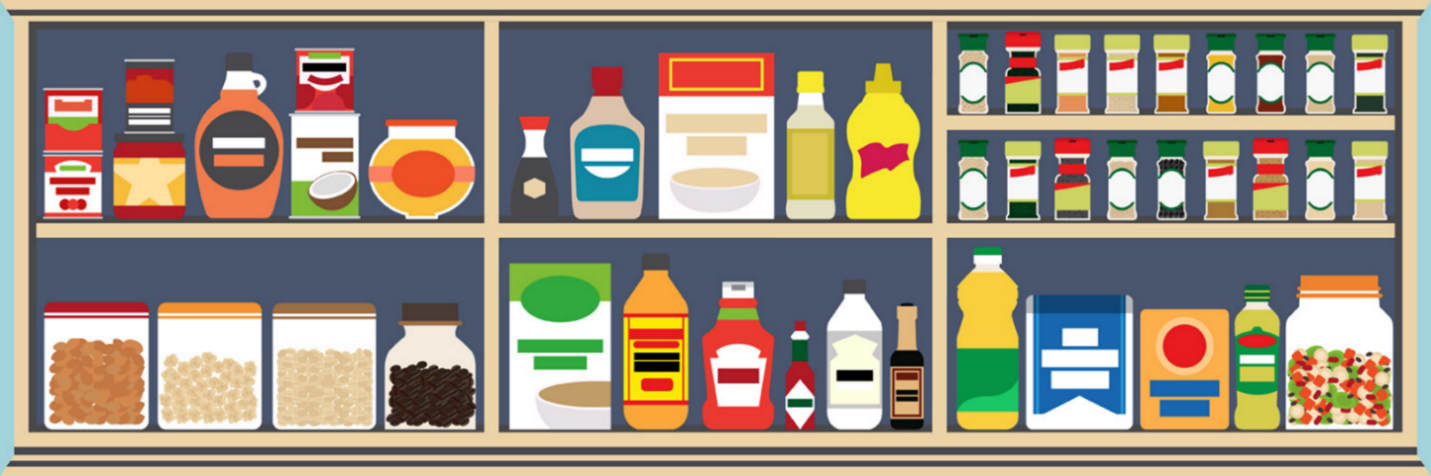 Housing
CHAMP (Common Housing Application for Massachusetts Housing Programs) application - state aided housing and AHVP (Alternative Housing voucher Program)
MassHousing search
Rooming houses & homeshares
Homeless shelters
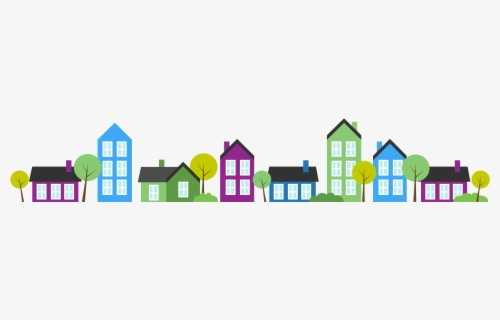 Elder Services
COA
ESMV/Danvers homecare
Private homecare & other services
Memory care
Care coordination
Caregiver support
Protective Services
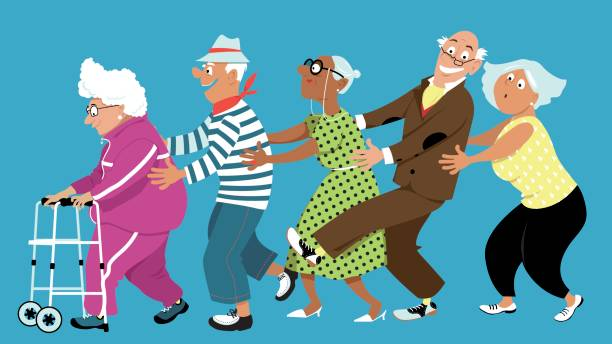 Family & Children’s Services
Special Education services (IEP)
CRA (Child Requiring Assistance)
Camperships
Holiday giving programs
counseling
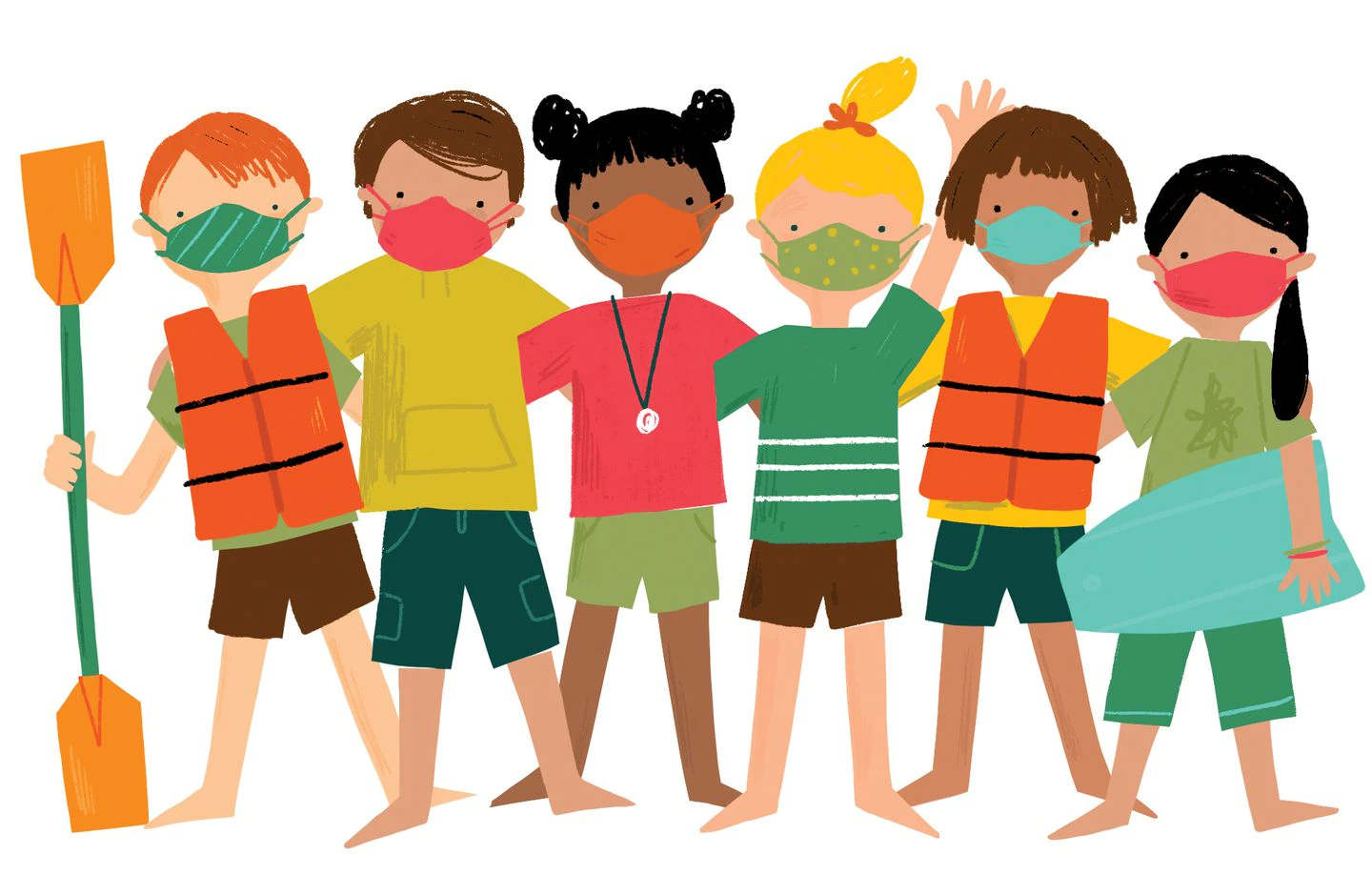 Transportation
Public transportation (travel training)
COA van
The Ride
Companion care rides
vouchers
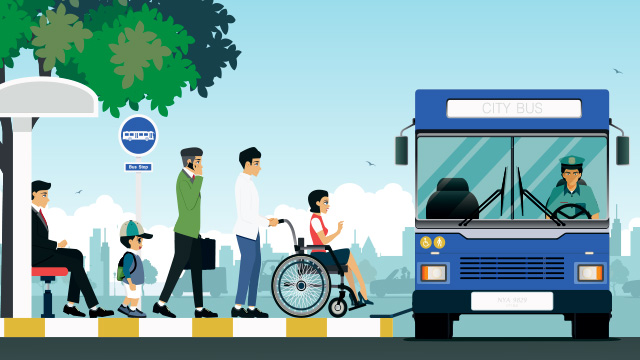 Health insurance
SHINE (Serving Health Information Needs of Elders) 
Yearly checkup
Patient Financial Services
Reinstatement of benefits
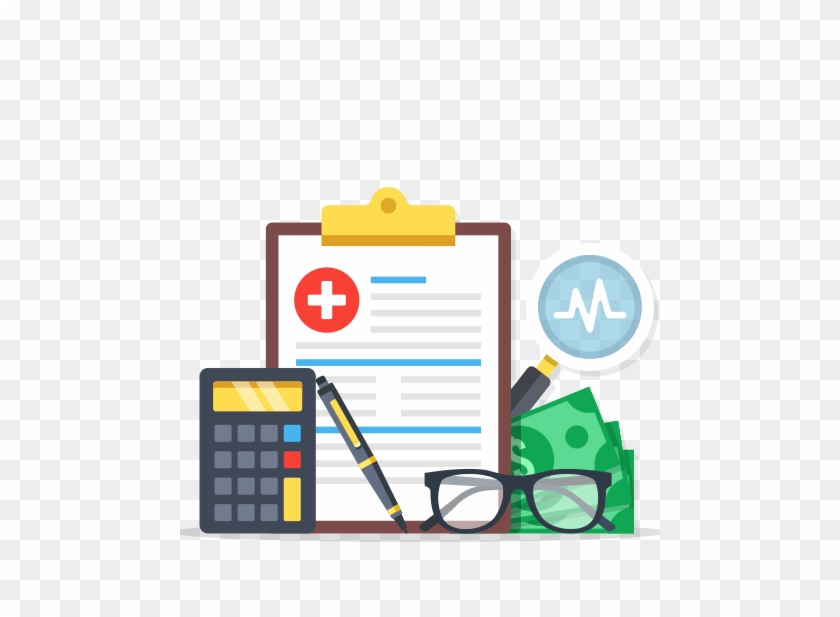 Advocacy:

connecting the dots
Fuel assistance
Homecare
Legal services
DTA (Department of Transitional Assistance)
Social Security
Unemployment
Special Education
Resources for folks with disabilities
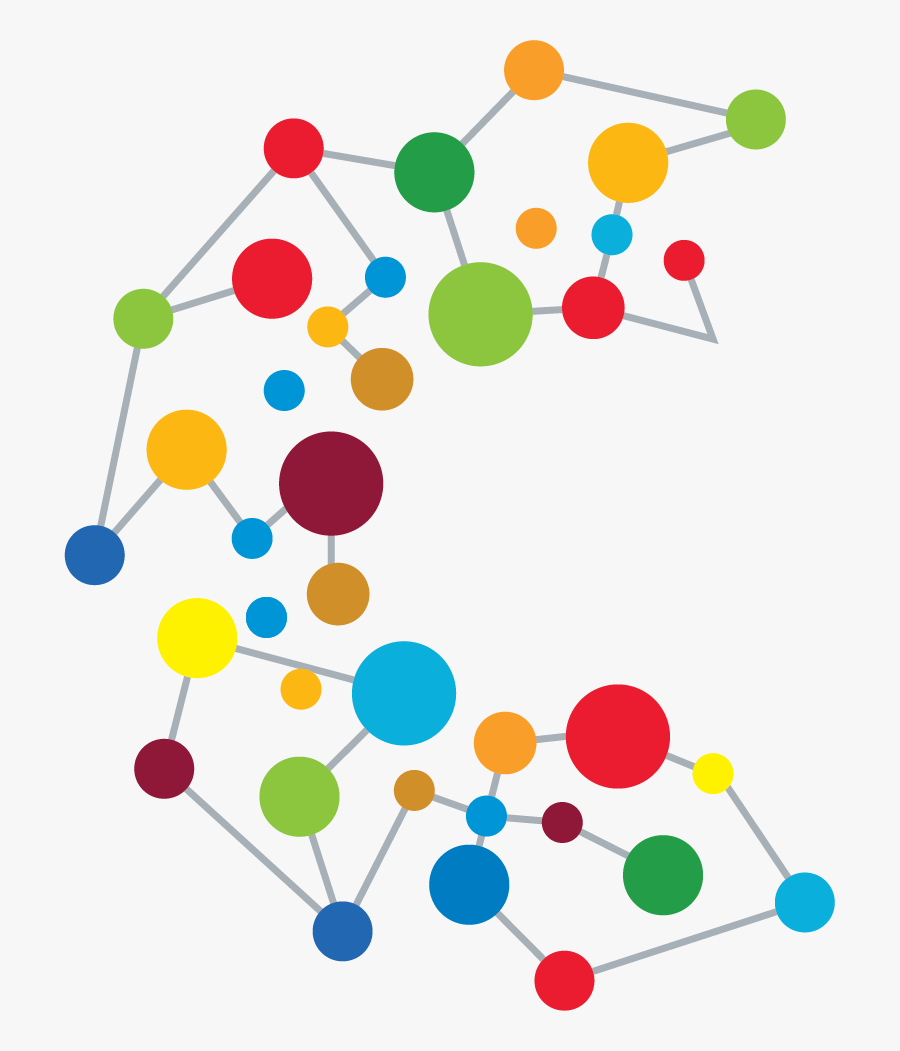 Building Capacity:

  addressing unmet needs in our community
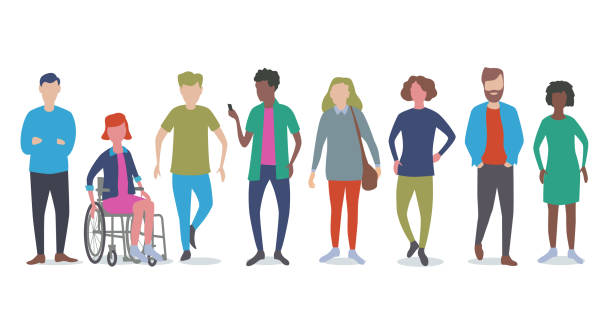